Top Tips on Writing an Article
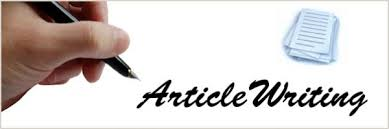 Articles tend to be written for magazines or newspapers so you need to be clear  about:
PURPOSE – Inform, persuade, entertain – be lively and interesting 
   
AUDIENCE
   School magazine or national newspaper? Careful of tone!

FORMAT
   Use main heading, subheading if necessary and byline.
   Don’t forget paragraphs!

REMEMBER TO SPEND TIME PLANNING BEFORE YOU
START
Presentation Features

Headline
Sub-headings
By-line
Bullet points
Graphs/statistics
Pictures
Font size/design
Underlining
Structure
A catchy heading
Introductory paragraph grabs attention – use a question for example
Three or four central paragraphs of varying length
Link ideas and use connectives as markers to introduce new points
Examples/points in each paragraph must be developed
Start with strongest point and keep second most powerful for last
Short, powerful and effective conclusion that sums up/gives strong point, advice or refers to future action
No need for columns – just paragraphs!
Other useful tips
Always spend a few minutes planning what you will say and to whom – get your audience right! 
Organise the order in which you present and structure ideas 
Use a range of accurate punctuation : ; ? “  !
Use a variety of sentence structures – use verbs, adverbs, prepositions to start sentences 
Use a lively style – humour, anecdotes, evidence, dry wit
Use ambitious vocabulary and correct spelling
Use A FOREST DRIP checklist to help you – next slide


Proofreading - Spend a few minutes reading and checking accuracy. Remember  the literacy targets you have been given in English.
A FOREST DRIP You can still use some of these techniques
Anecdotes – remember the lady from London who swallowed a fly and everyone thought she would die?
Facts/statistics – over 96% of the people at school said..
Opinions – Clearly, the best way to lose weight is to cut out fatty foods
Rhetorical question – don’t we all want to go on holiday?
Emotive language/exaggeration – the tragic loss of pies from the school lunch menu….
Sarcasm or humour – we all know that training for a marathon does not include a daily  jog to Macdonald’s?
Triples – annoyed, appalled and irritated
Direct language/inclusive language – you, we, our, us
Repetition – education, education, education
Imperatives – try this, consider…picture, imagine, follow, look, stop, 
Punctuation for effect - !  ?  :  ; -
Example       		Teen Smoking – Give it up!		By Joe Bloggs - Teenager
THE FACTS
	Every day, 4,000 teens under the age of 18 try to smoke their first cigarette. Sadly, more than 2,000 of them become regular smokers. It seems even more shocking that a third of them smoked their first cigarette by the age of 14. In order to strengthen their marketing to younger people, tobacco companies have even planned to target ice cream trucks to sell their products! 
					
					KILLShockingly, the tobacco companies don't seem to care about how many they kill or who they kill. As long as they make heaps of profit they will target as many teens as they can. Clearly, it's up to us to stand up against them and to think for ourselves! Do we want to be victims of the tobacco companies plans to make more money or do we want to fight back?